Transport Statistics Liaison Group
Transport Statistics

Agriculture, Tourism & Transport Division

Business Statistics Directorate
www.cso.ie
1
[Speaker Notes: There are seven layouts pre-set in this PPT add additional layouts slides from the home tab by clicking the new slide drop arrow . Black text reads best in most situations, use bold colours to retain readability in bright conditions.  
Consider animations with care they can become repetitive or visually disruptive.]
Transport Statistics
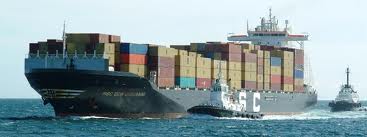 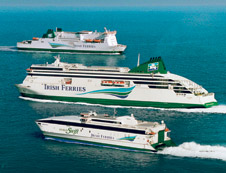 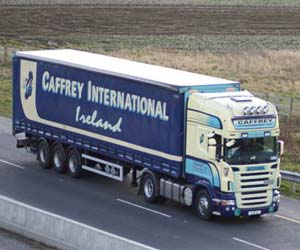 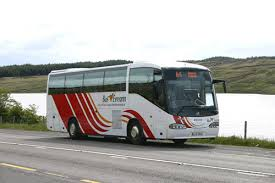 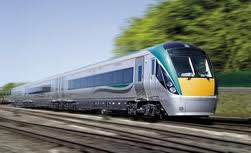 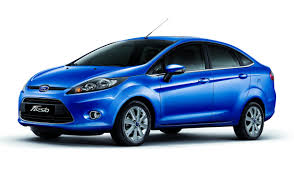 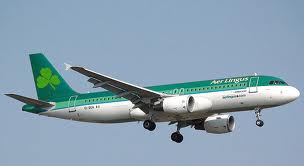 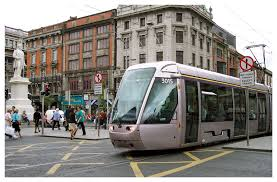 www.cso.ie
2
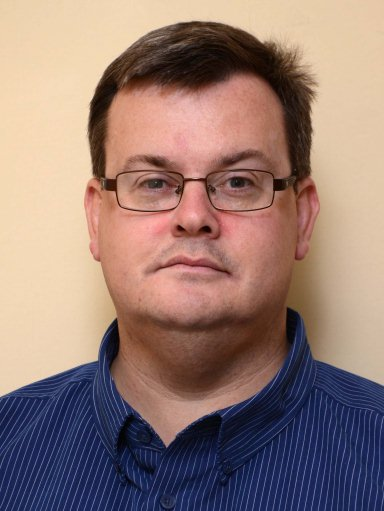 Senior Stat  Paul J Crowley  


Stat  Brendan Curtin


Survey/Section Manager
 Noreen Dorgan
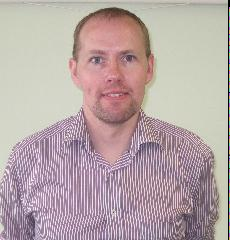 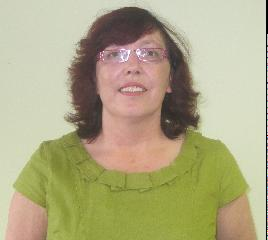 www.cso.ie
3
CSO Presentations

Transport Statistics in the European Statistical System

Transport Statistics in the CSO

National Travel Survey
www.cso.ie
4
European Statistical System

The European Statistical System (ESS) is the partnership between the Community statistical authority, which is the Commission (Eurostat), and the national statistical institutes (NSIs) and other national authorities responsible in each Member State for the development, production and dissemination of European Statistics.
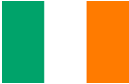 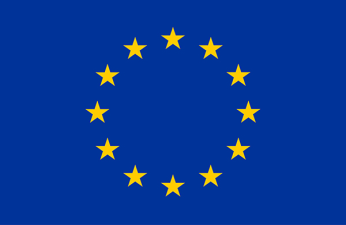 www.cso.ie
5
Air passenger transport, 2014  (passengers per inhabitant)
www.cso.ie
6
Top Airports in the EU –Passenger Numbers
www.cso.ie
7
Transport Statistics
5 Domains
Road
Rail
Aviation
Maritime 
Inland Waterways - n/r to Ireland

Subject to Regulation - data requirements & transmission of data to Eurostat
www.cso.ie
8
Transport Statistics
EU Requirements

Back-bone of our core work

but

Also serve national needs
www.cso.ie
9
Transport Statistics
Number of Research Topics - under development/undertaken directly by Eurostat/additional  EU requirements

Big Data - administrative systems - Amadeus

Intermodal - is the movement of goods (in one and the same loading unit or vehicle) by successive modes of transport, without handling of the goods themselves when changing modes. 







Modal Split - building distance matrices for certain transport modes that would allow the calculation of the indicators by distance classes
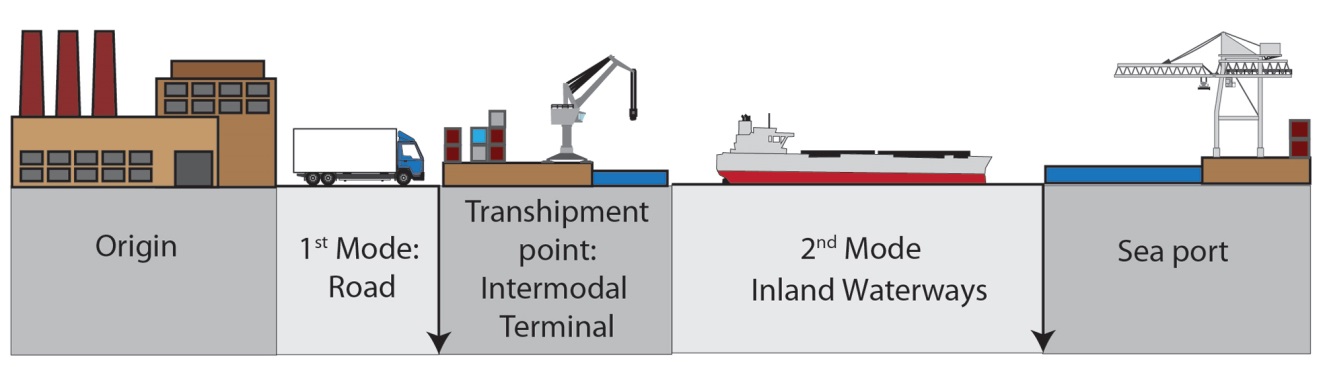 www.cso.ie
10
Freight transport: modal split at EU level
www.cso.ie
11
Example of calculation and allocation of tkm/pkm
International intra-EU 
Flight from 
EDDL Düsseldorf to  LGRP Ródos                     Total distance: 2365 km
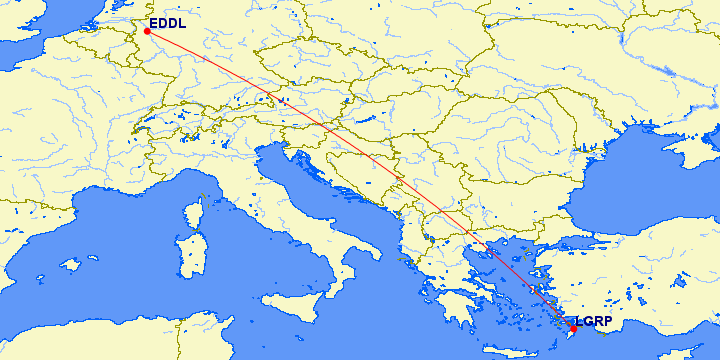 www.cso.ie
12
IV. Territorialisation of air transport (5 of 11)
Distance over:

Germany	557 km
Austria	              255 km
Slovenia	  58 km
Croatia	              188 km
Bosnia&Herz.    177 km
Serbia		272 km
Macedonia 	147 km
Greece		473 km
Turkey		120 km
Total countries:       2247 km

sea : 118 km
Allocated pkm to:

16 463 249 pkm to DE (23.5%) 
7 565 085 pkm to AT (10.7%) 
1 720 686 pkm to SI (2.5%) 
5 577 396 pkm to HR (7.9%) 
5 251 059 pkm to BA (7.5%) 
8 069 424 pkm to RS (11.5%) 
4 361 049 pkm to MK (6.2%) 
14 032 491 pkm to EL(20.1%) 
3 560 040 pkm to TR (5.1%) 

3 500 706 pkm (5.0%)
13
Transport Statistics
Number of Research Topics - under development/undertaken directly by Eurostat/additional  EU requirements

Road Traffic Statistics (Vehicle Km) - pilot collection

Road Accidents - streamline data collection

Passenger Mobility – National Travel Survey

Emissions from Transport

8.    Transport Safety
www.cso.ie
14
Eurostat Transport Statistics  - Priorities for 2016
Proposal for amending Regulation (EC) No 1365/2006 on statistics of goods transport by inland waterways

Proposal for amending Regulation (EC) No 91/2003 on statistics of goods and passengers transport by Rail

The ESS will continue to develop and produce statistics needed to assess progress in meeting quantitative targets set in the 2011 White Paper on emissions from transport, volume and performance of transport, as well as passenger mobility. Based on the developed Guidelines on Passenger Mobility and harmonised indicators, a pilot data collection exercise is foreseen in 2016. In addition, the Guidelines on the compilation of intermodal statistics at national level using the ‘German Approach’ will be used for a pilot collection of intermodal indicators. In the framework of modal split indicators, the development of methodology for territorializing freight volumes transported by all transport by distance class will continue and will be extended to passengers' data.“

Continued streamlining and harmonisation of transport in particular the two voluntary data collections
www.cso.ie
15
Commission  DG MOVE Statistical/Data Needs
Energy, emissions & Transport Statistics: growing interest for energy efficiency indicators in the transport sector, as well as activity-based emissions.

 Passenger mobility data: need for monitoring urban mobility and passenger mobility by distance classes, also within the framework of "smart cities".

Alternative fuels: monitoring of alternative fuel infrastructure and vehicle stock deployment  is important in the context of a cleaner and a more sustainable transport system.

Transport infrastructure: to observe the promotion of the  'user pays' and ‘polluter pays’ for the internalisation of external costs related to road transport, such as those generated by the use of infrastructure or its environmental and social impacts.

Internal Market and Competitiveness: how it could be possible to measure the development of a deeper and fairer transport internal market and the competitiveness of EU transport companies?
www.cso.ie
16
Current Eurostat Statistical Developments
Task Force on Road Freight 

2 Regulations on Rail & Inland Waterways

Data Transmission & Statistical Outputs at EU level

Research Projects (Eurostat) – Big Data/Alternative Sources of Information - e.g. Rail Accidents; 

Task Force on Intermodal - pilot testing at national level with grants

Modal Split - new distance matrix/territorialisation tool for air and the proposed methodology for territorialisation of air transport at MS level
www.cso.ie
17
Current Eurostat Statistical Developments
Road Traffic  - pilot exercise on Vkm & indicators

Passenger Mobility - pilots - project on passenger mobility statistics was launched due to difficulties in finding comparable and EU-policy relevant data

Emissions from Transport - internal Eurostat project

Streamlining - Main achievement of the 2015 is the agreement signed with European Air Safety Agency (EASA) - data on air accidents 

eMaritime: Simplification of maritime data collection in all EU and EEA countries = National Single Windows (NSW) for receiving electronic data from vessels by 1 June 2015. AIS – Automatic Identification System  (Big Data)
www.cso.ie
18
AIS – Automatic Identification System
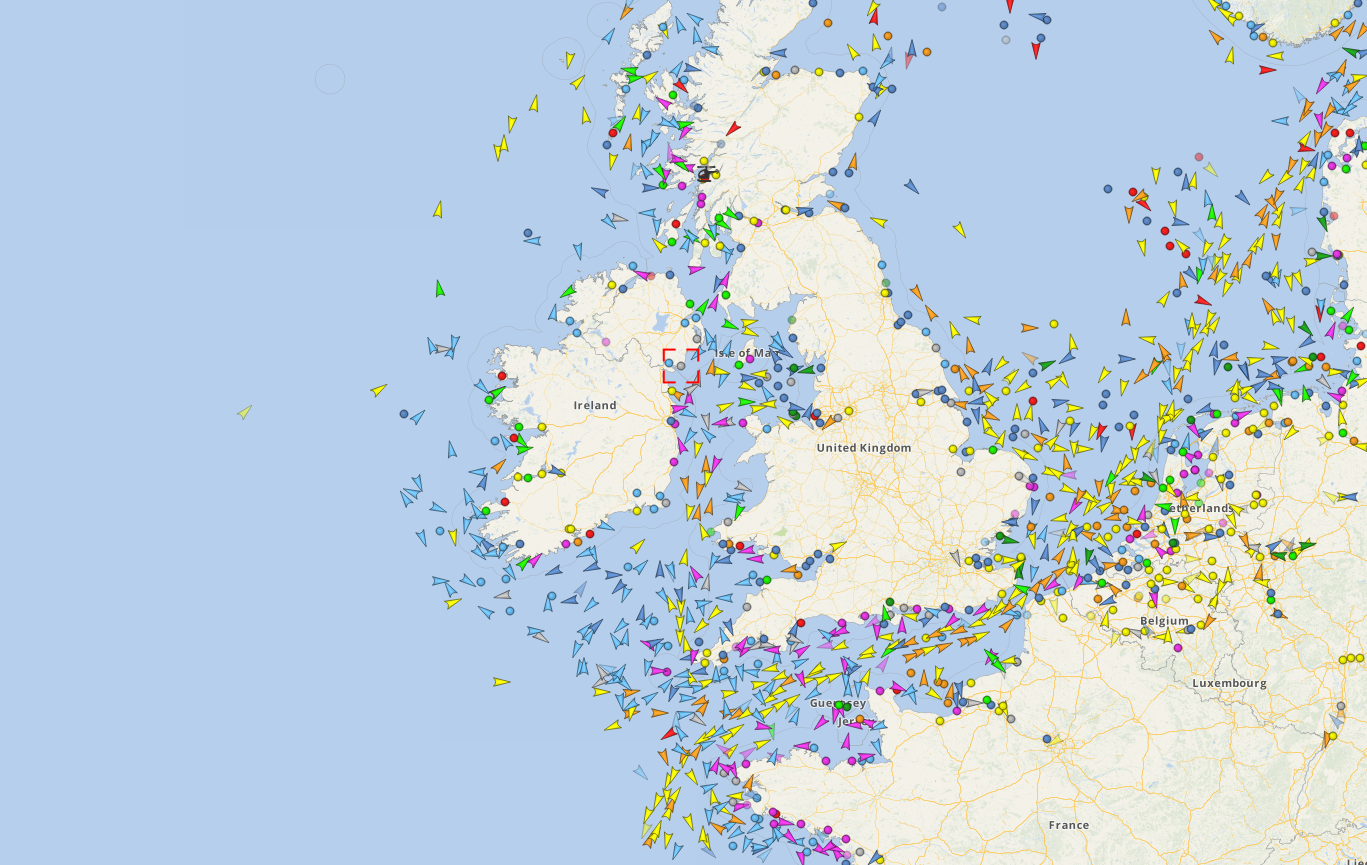 www.cso.ie
19
AIS – Example
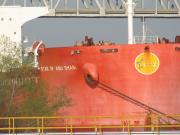 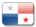 STAR OF ABU DHABI Bulk Carrier
                                   
TRACKMORE INFOUPLOAD PHOTO
 MAY 13, 2016 11:33 UTC
www.cso.ie
20
Investigating the statistical potential of Big Data
www.cso.ie
21
Conclusions
Eurostat Transport Unit – very active in research, testing, identifying alternative data sources
No new obligations arising at the present time

Resources at national level limited

Monitor EU projects as they progress
www.cso.ie
22
Conclusions
5. Primary objective - to meet our existing EU obligations
www.cso.ie
23